Módulo 5 de la Guía del HPC.¿Cómo asegurar la Centralidad de Protección en el HNO y el HRP?Presentador: Boris Aristín
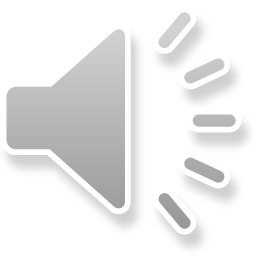